Office of Advancement
June 2020 report
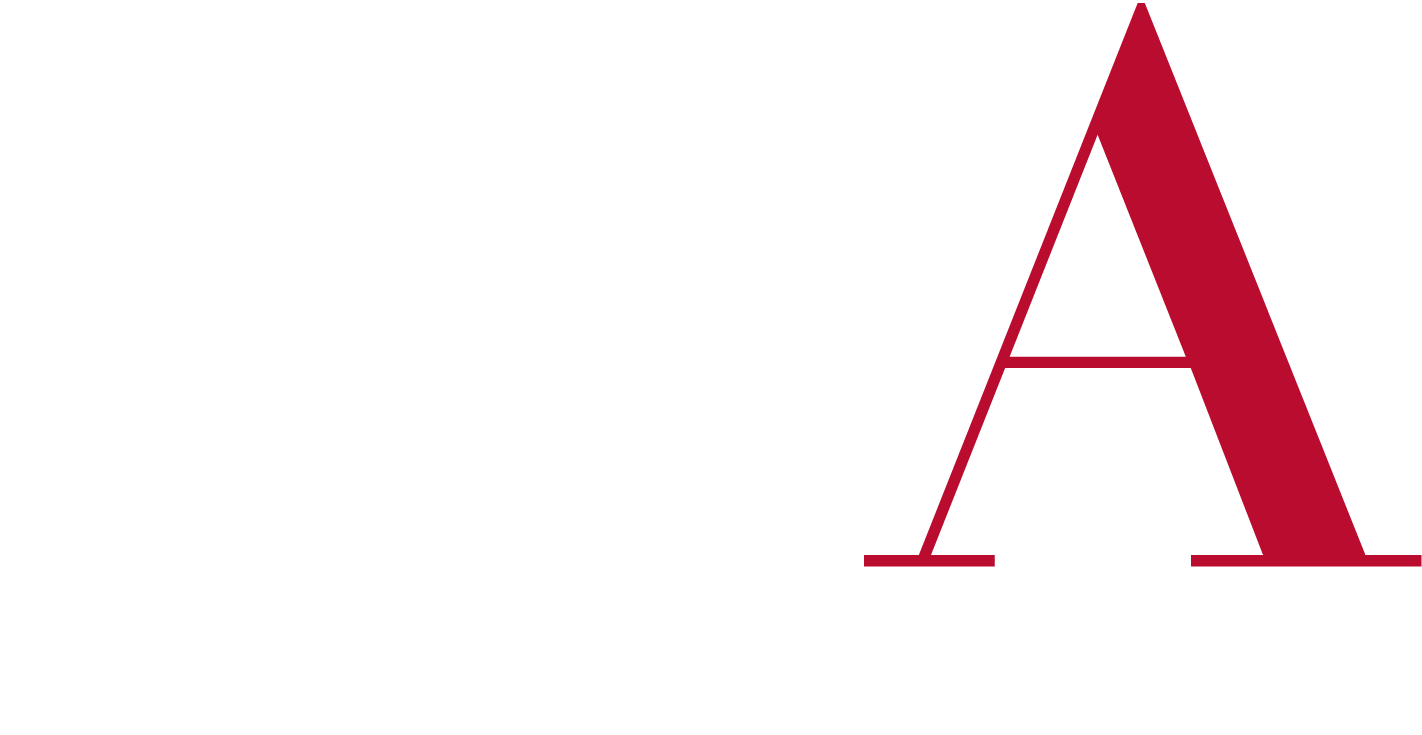 Fundraising Snapshot FY19/20
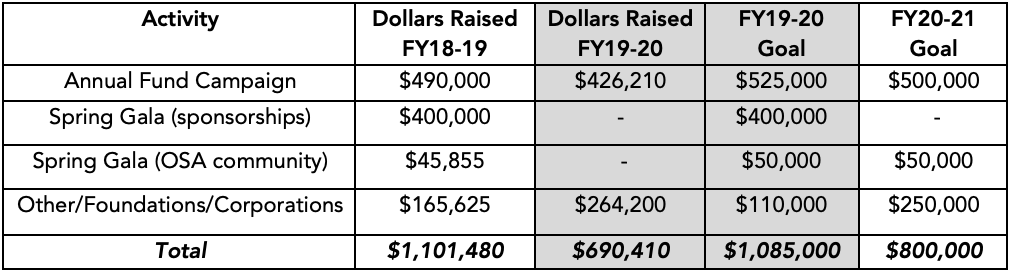 Fundraising by Source FY19/20
Individuals
76%
How Are we fundraising during covid-19?
The OSA Creates Fund was designed to help recover funds lost due to COVID-19. OSA has raised $200,000 March-present. The vast majority (80%) of funds raised came from outside major donors.
FY20/21 Planning
Continuing to work with consultants who are lending advice to help navigate this time. 
Designing a FY20-21 Fund Development Plan tailored to new remote environment. 
Funds have been designated to the Office of Advancement to support the growth of the team. 
Over the summer, the team will continue to build the necessary infrastructure to support a robust major gifts program that focuses on increased Individual, Corporate and Foundation giving. 
Develop plans to establish an OSA Foundation with a board focused on fundraising.
Risks FY20/21
It is unclear how COVID-19 will impact availability of resources – all sources of funding (individuals, foundations, corporations) have been hit hard by the economic downturn. 
2020 is an election year.
Since the Tax Reform of 2017, philanthropic giving has decreased by individuals.
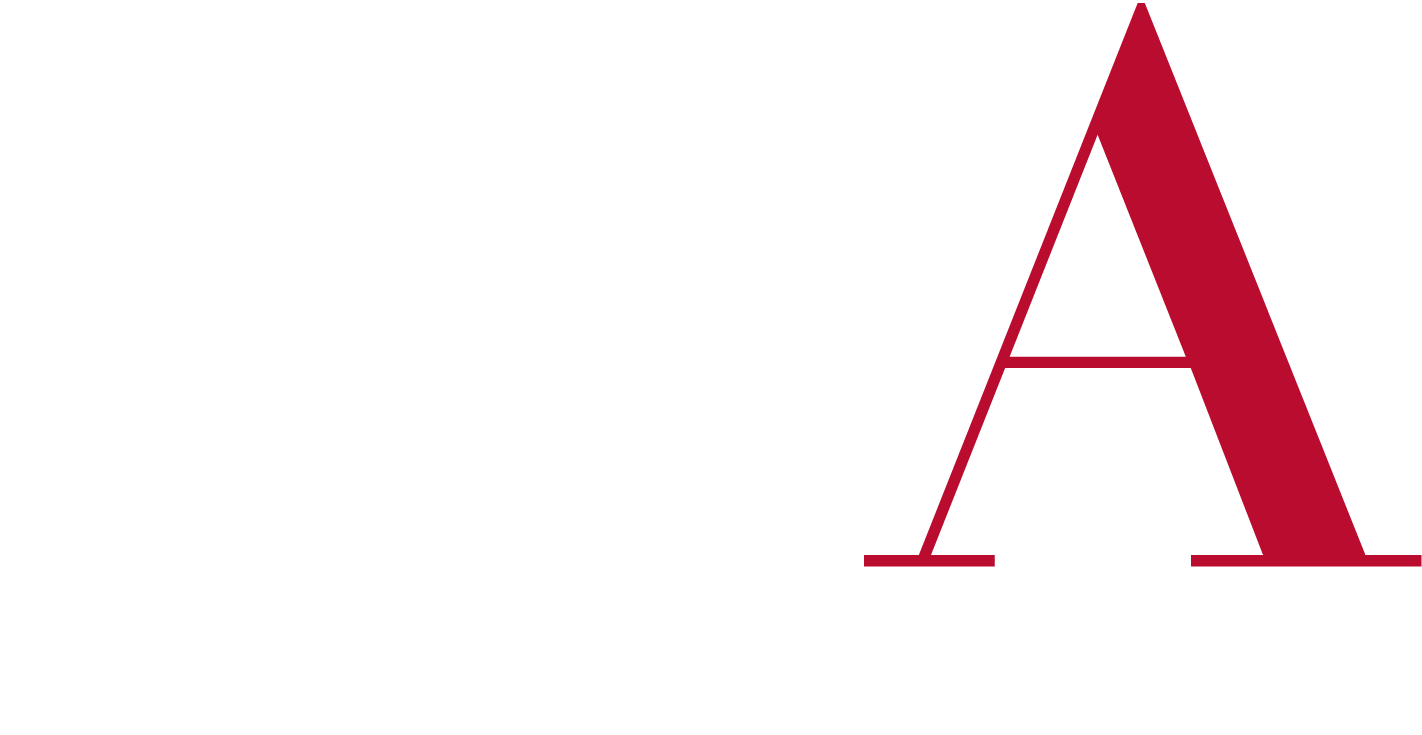